Литературное                    чтение
8
класс
Тема: А.П.Чехов. 
Рассказ “Хамелеон”
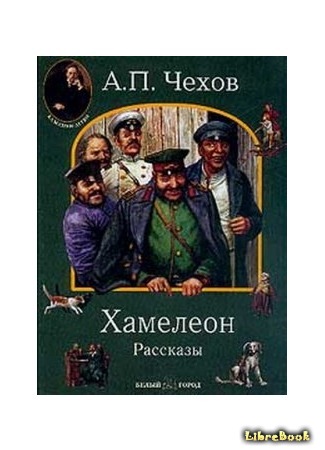 Антон Павлович Чехов — 
выдающийся русский писатель, драматург, по профессии врач. Почётный академик Императорской Академии наук по разряду изящной словесности (1900—1902).     
     Является общепризнанным классиком мировой литературы. Его пьесы, в особенности «Вишнёвый сад», на протяжении ста лет ставятся во многих театрах мира. 
     Один из самых известных мировых драматургов. 
     Произведения гениального писателя – величайшее достояние России.
Биография
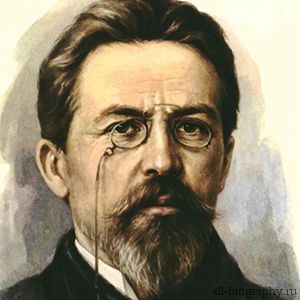 Детство и юность А.П.Чехова
Антон Павлович Чехов родился в провинциальном Таганроге 
17 января 1860 года. Детство и юность 
Чехова прошли в этом небольшом 
портовом городе на степной окраине страны, у мелководного и тёплого 
Азовского моря.
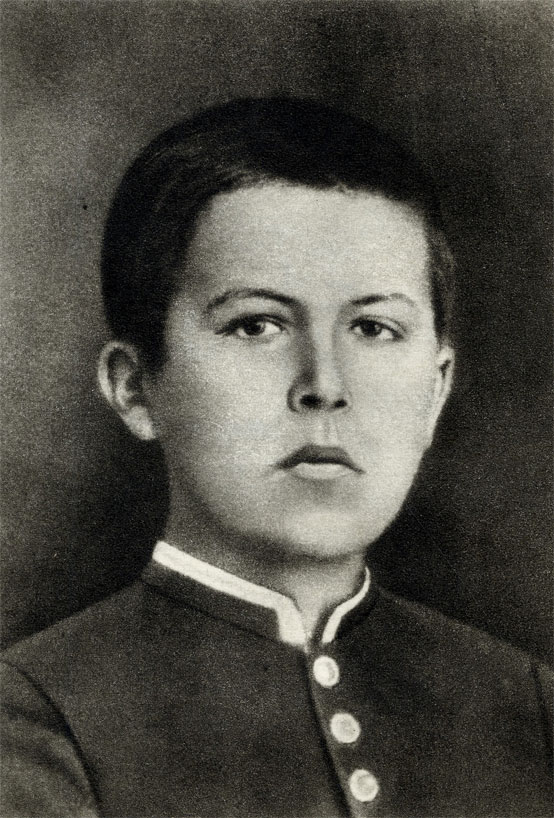 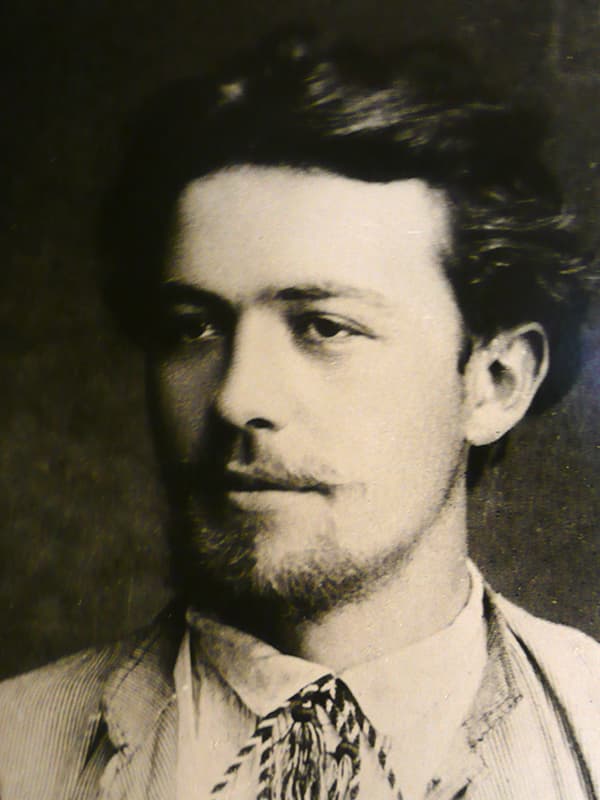 А.П.Чехов в детстве                                                                              А.П.Чехов в юности
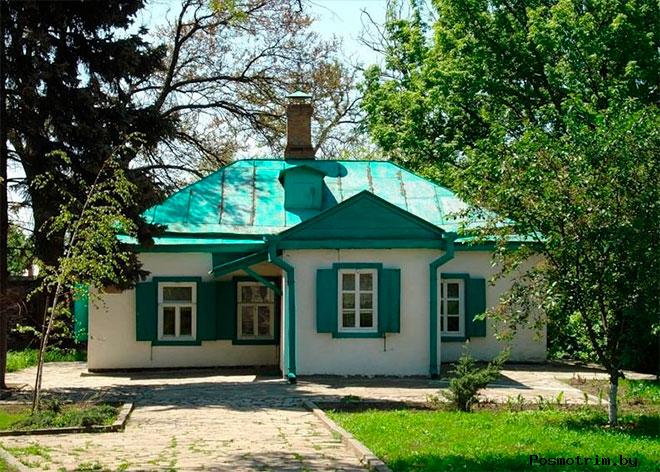 Дом в Таганроге, где  
                                                                                                             родился  А.П.Чехов
Родители А.П.Чехова
Отец писателя,  неудачливый, вскоре вконец разорившийся 
мелкий купец Павел Егорович Чехов,  имел крепкие крестьянские корни. Дед Чехова – крепостной крестьянин – сумел выкупиться и выкупить свою семью. Сам Чехов принадлежал к первому поколению интеллигентных «выходцев из народа».
     В 1876 году отец Чехова вынужден был закрыть бакалейную лавочку и уехать в Москву. 
     Мать воспитывала детей в духе любви к Родине, к её природе, 
живой и неживой.
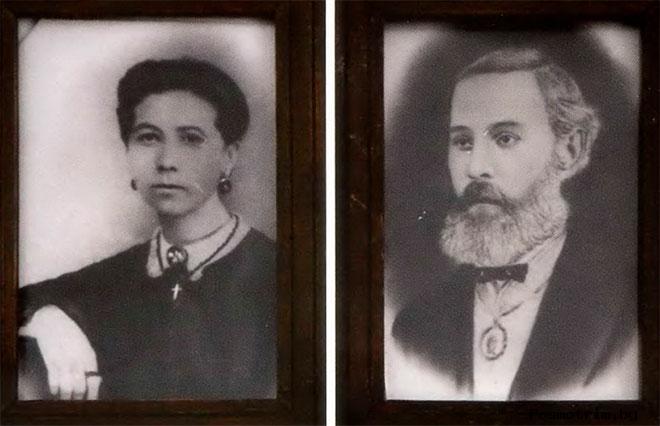 Мать Евгения Яковлевна. Отец Павел Егорович
Образование А.П.Чехова
В семилетнем возрасте Антон был определён в греческую школу. Однако греческая школа себя не оправдала. Отучившись в ней два года, Чехов по настоянию матери был отдан в подготовительный класс Таганрогской классической гимназии (1869). В 1879 году Чехов окончил гимназию и получил пособие для поступления в Московский Университет на медицинский факультет.
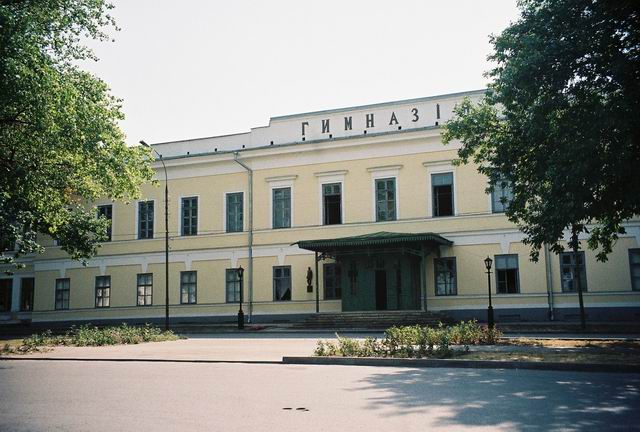 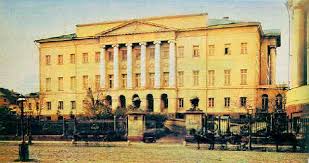 Таганрогская гимназия                                                        Московский университет, где                
                                                                                                 А.П.Чехов учился на   
                                                                                                 медицинском факультете
Начало литературной деятельности Л.Н.Толстого
Занятия в университете Антон Чехов совмещал с постоянной литературной работой. В основном он публиковался под псевдонимом Антоша Чехонте, позднее появились «Врач без пациентов», «Дяденька», «Человек без селезёнки», «Балдастов», «Антонсон», «Брат моего брата» — всего около пятидесяти. 
      Чехов печатался в московских юмористических журналах «Будильник», «Зритель», «Осколки», сотрудничал с «Петербургской газетой», газетами  «Новое время» и «Русские ведомости».
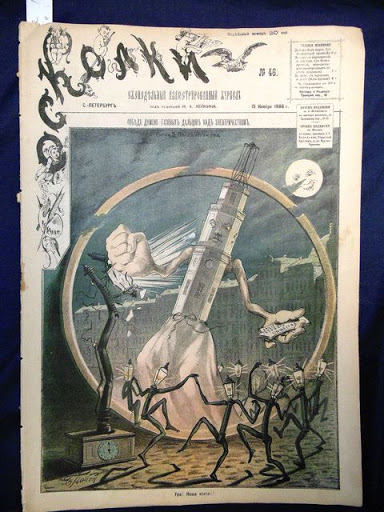 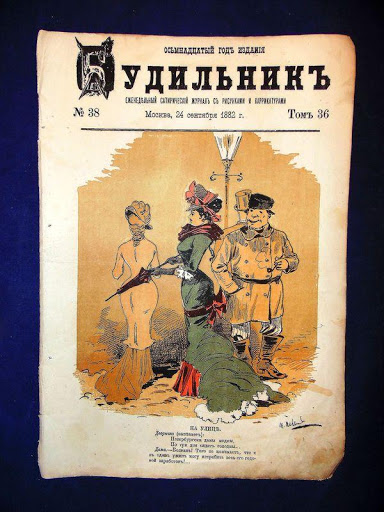 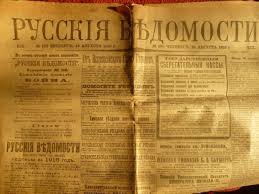 Первые успехи А.П.Чехова
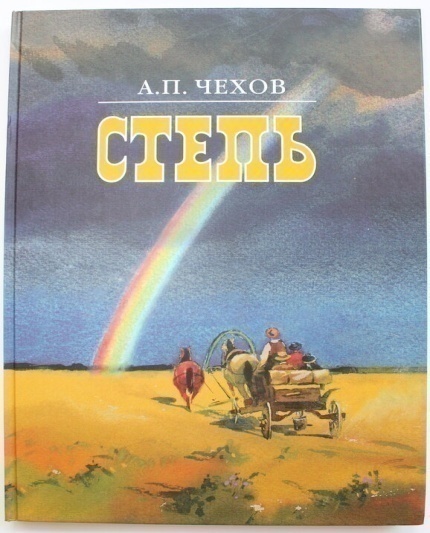 В 1882 году писатель завершил работу над первым сборником рассказов «Шалость», но в печать он так и не вышел, вероятно из-за финансовых проблем. Первый сборник Чехова, «Сказки Мельпомены», увидел свет в 1884 году.К 1885 году Чехов был уже популярным автором малых рассказов. С 1887 года Чехов начал пробовать себя в более серьезных жанрах и темах. Переломным произведением в творчестве писателя стала повесть «Степь» для журнала «Северный вестник». Вдохновение для нее Чехов нашел в путешествии по Приазовью, во время которого побывал и на родине — в Таганроге.
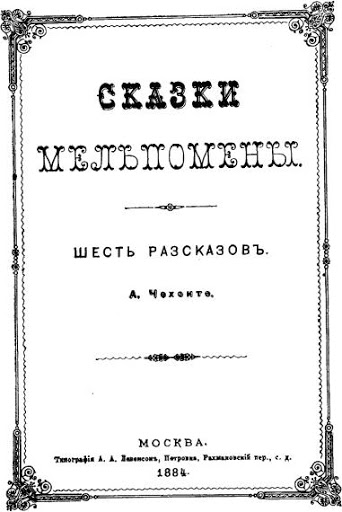 «Остров Сахалин»
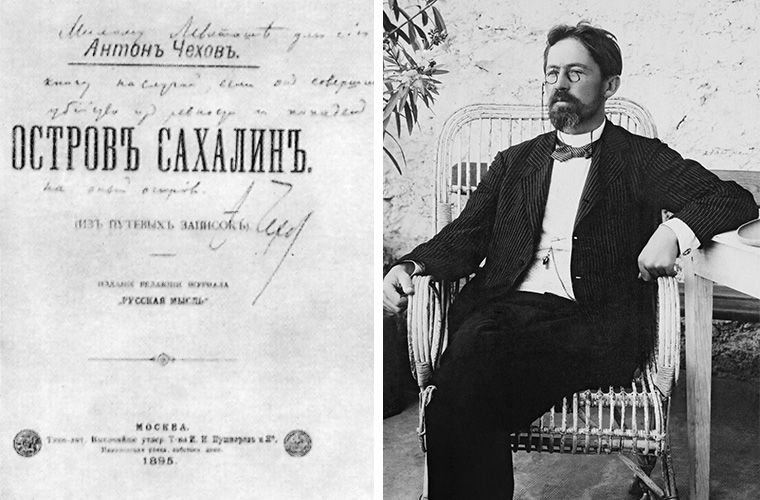 В 1890 году Антон Чехов отправился на остров Сахалин, чтобы исследовать быт русских тюрем. Местная администрация запрещала общаться с политзаключенными, но писатель 
это правило нарушал. Ему удалось провести перепись населения острова, заполнив десять тысяч карточек на его жителей. Через 
пять лет вышла художественно-публицистическая книга путёвых записок о ссыльной колонии и каторге — «Остров Сахалин».
А.П.Чехов в Москве
После Сахалина писатель поселился в Москве на Малой Дмитровке. В эти годы Чехов был уже одним из самых читаемых авторов в России. Его публиковали в журналах «Северный вестник», «Русская мысль», газетах «Новое время» и «Русские ведомости». Он общался с писателями В.Г. Короленко, 
В. Гиляровским, Д.Мережковским, режиссером В.Немировичем-Данченко, актёрами А.Ленским и А.Южиным, художником Исааком Левитаном.
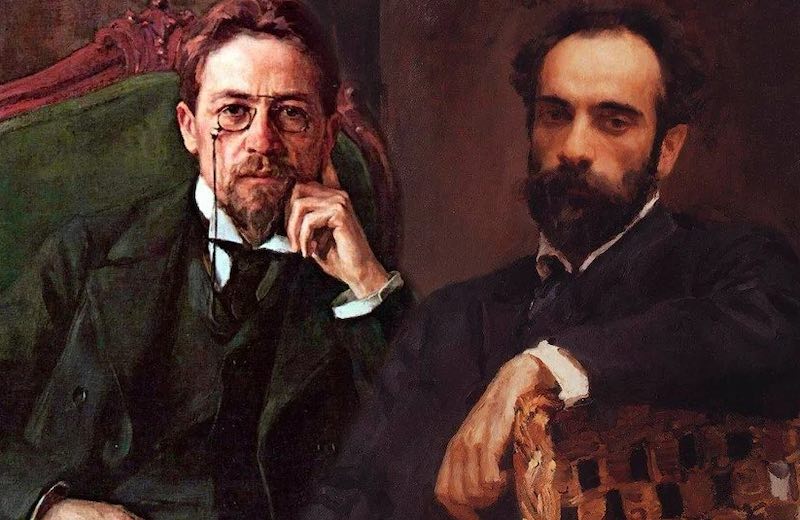 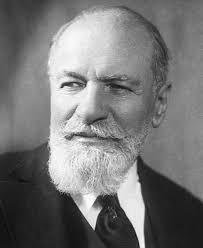 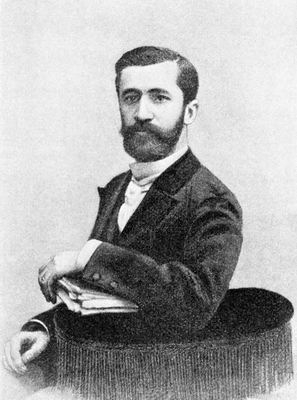 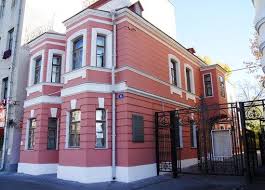 Благотворительная деятельность
Но Чехов был не только писателем и драматургом. В 1892 – 1899 писатель покупает дом в имении Мелихово, где ведет активную благотворительную и общественную деятельность. Здесь он открывает школу для крестьянских детей, жертвует деньги на строительство дорог, занимается посадкой деревьев, принимает множество гостей. Он строит собственную библиотеку, которую сам же спонсирует и  пополняет новыми экземплярами интересных книг, занимается возведением новой исследовательской обсерватории, помогает материально детским садам и школам.
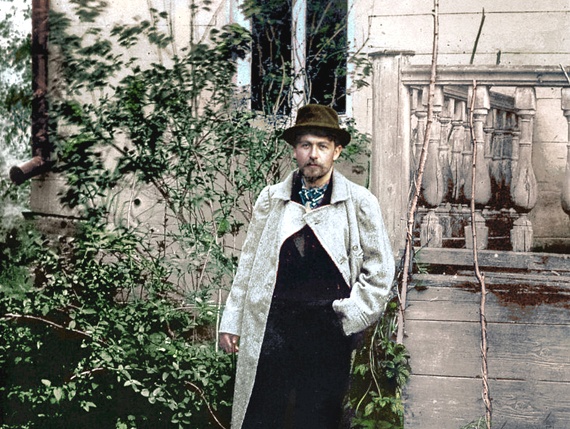 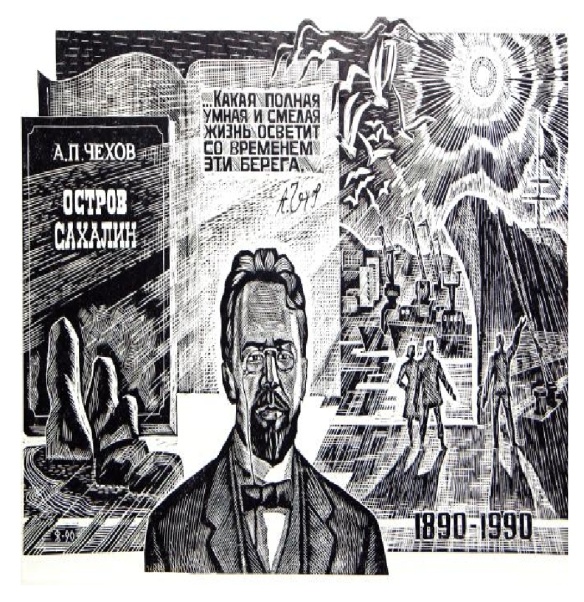 Последние годы жизни А.П.Чехова
Вследствие болезни, Чехов переезжает в Ялту. Там его навещают близкие друзья и знакомые А. Куприн, Л. Толстой, И. Бунин, М. Горький, И. Левитан.
     Писатель в 1904 году едет в Германию, чтобы пройти курс лечения, но из-за обострения болезни, 2 июля он умирает.
      Похоронили его в Москве, рядом с могилой отца.
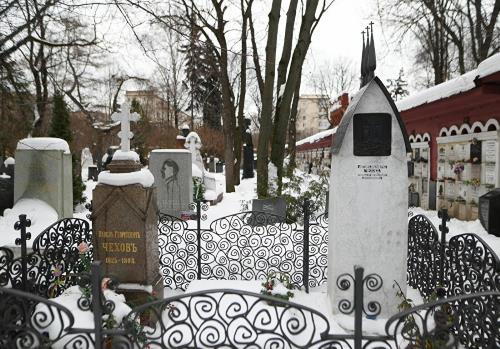 А.П.Чехов «Хамелеон»
История создания рассказа

     Рассказ «Хамелеон» появился в журнале «Осколки» № 36 в 1884 г. 
с подзаголовком «Сценка». 
     Восьмидесятые годы были для Чехова очень плодотворными — в это время он написал свои лучшие рассказы. Много своих произведений он посвятил теме чиновничества: жизни чиновников, отношениям между ними, их психологии, поступкам. Часто материал для своих рассказов он брал из жизни.
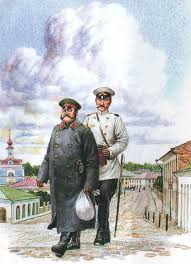 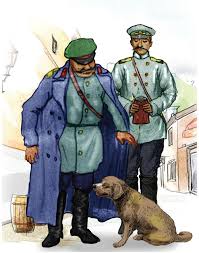 Что означает слово «хамелеон»?
Хамелеоны (Chamaeleontidae)  -
семейство пресмыкающихся подотряда ящериц. Окраска тела может сильно изменяться в зависимости от освещения, температуры, испуга, цвета фона. 

Хамелеоном называют также в переносном смысле человека,  меняющего свои мнения в зависимости от внешних обстоятельств. 

Хамелеонство - это моментальное изменение своих взглядов на прямопротивоположные в угоду обстоятельств.
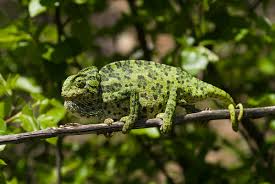 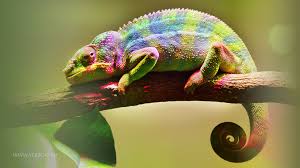 Краткое содержание рассказа
В рассказе «Хамелеон» Чехов изобразил обычную человеческую глупость. Мастера 
Хрюкова укусила за палец собачка. Мастер очень хотел наживиться, подал в суд и назвал себя пострадавшим лицом. Полицейский изначально соглашается с Хрюковым. Однако, из толпы кто-то крикнул, что собака вполне может быть и генеральской. Полицейский тут же изменил своё мнение.
Именно этого человека Чехов и подразумевал по словом «Хамелеон». Ведь всё решает положение. Если собака действительно генерала, то мастер в ту же секунду из потерпевшего превращается в обвиняемого. На протяжении всего произведения Очумелов менял своё мнение несколько раз.
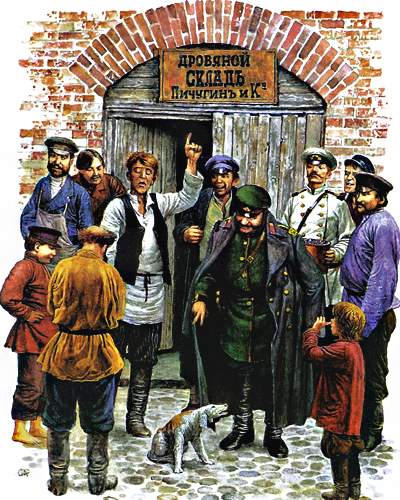 Словарная работа
бешеный – quturgan;                  
тоска – g‘am-g‘ussa;                   
умиление – mehr oshish;
бродячий – daydi;                                                                                 
городовой – politsiya xodimi;
вздорный – janjalkash;                                                                        
конфискованный – musodara qilingan;
истребить – yo‘q qilish;
золотых дел мастер – qo‘li gul usta;
пасть – og‘iz;                         
кривой – bir ko‘zi ko‘r;
полуоборот – yarim burilgan;                                мировой – sudya;
породистый – zotli;                                                намедни, намеднись – yaqinda; 
растопырив – yoymoq;                                          вестимо – albatta;
решето – elak;                                                          отродясь – tug‘ilgandan beri;
соскучиться – sog‘inmoq
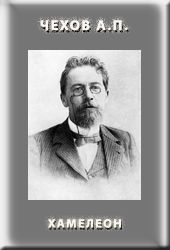 Задание для самостоятельного выполнения
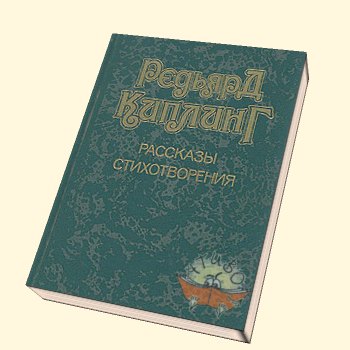 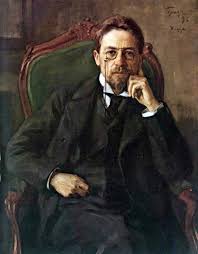 Подготовить презентацию по биографии А.П.Чехова;   
Прочитать и подготовить
     пересказ рассказа
     «Хамелеон».
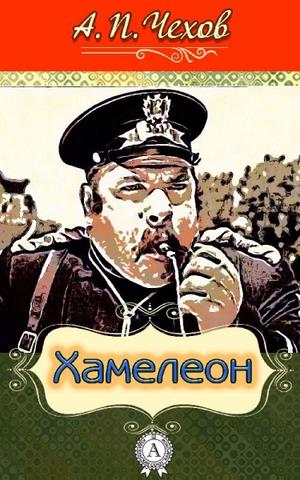 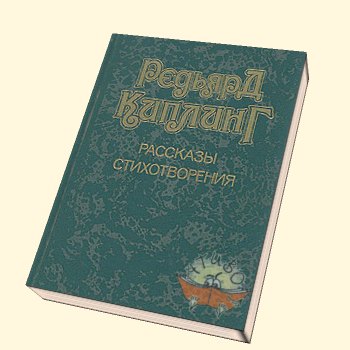 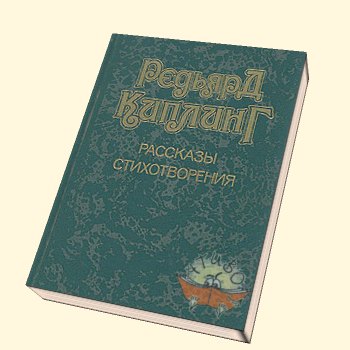